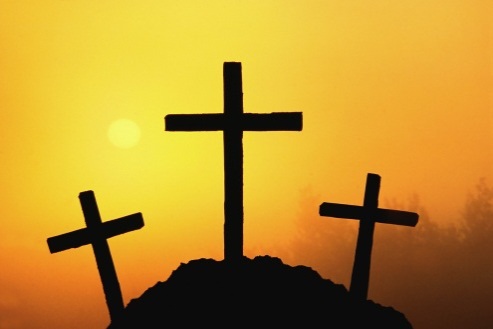 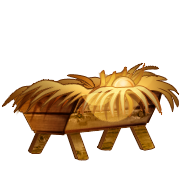 The Focused Jesus
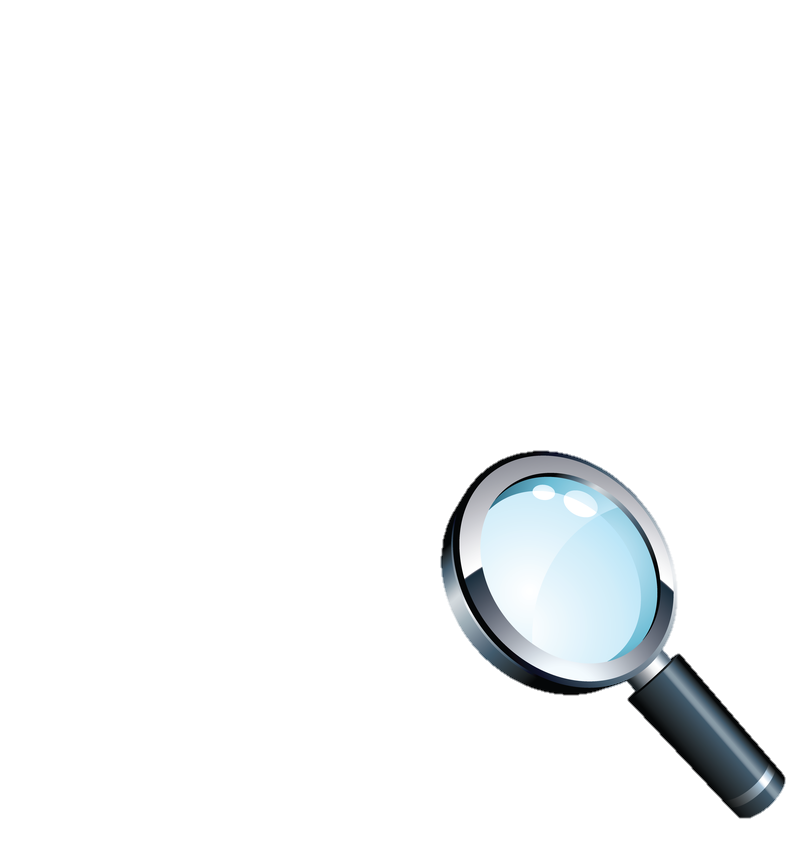 Jesus’ ministry in the last week of His mortal life
John 12:1-19:42
Keep your eye on the ball 2. Dealing with your enemies
John
John is giving us evidence for what he believes about Jesus
He tells us what he believes in 1:1-18
Then he lays out his evidence
John says ‘Jesus is God’
This is part of the evidence he uses
The situation
The position of the chief priest was inherited by both ancestry and qualification
The Sanhedrin, led by the chief priest, were the supreme court of Israel 
BUT they were under Roman occupation and rule
The players
In the Roman world
Pilate (Governor of Judea) 
Herod Antipas (King of region) 
Caesar (Tiberius) (Emperor)
In the Jewish system
The deposed Annas
Caiaphas
The Sanhedrin
A perfect storm arises into which Jesus comes where everyone is watching their backs because they want power
God is in control!
Throughout the ordeal Jesus reminds people that power and control are an illusion
God is in ultimate control
Worth remembering in difficult times!
God’s purposes are not thwarted
There are 2 trials
A religious one and a secular one
The Jews want to know about Jesus disciples and His teaching
Not because they are interested in God and the truth, but because they are looking at their own futures
God is Sovereign!
Enemies
They’re not usually out to get you
You are not a person, you are a challenge
They will show their true colours
They had no heart for God
Your Integrity may lead to your demise
But the truth will set you free to enjoy God’s fellowship
After death comes resurrection